Projekts

Nr.8.5.2.0/16/I/001
«Nozaru kvalifikācijas sistēmas pilnveide profesionālās izglītības attīstībai un 
kvalitātes nodrošināšanai»
Projekta vadītāja: Inga Zeide
PKE
Nozaru kvalifikāciju  sistēma
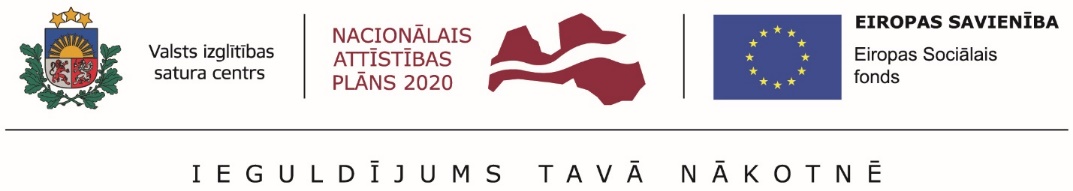 22.08.2018
PROFESIONĀLĀS IZGLĪTĪBAS PLĀNOŠANA
EM viedoklis:
Latvijas profesionālās izglītības plānošana ir balstīta uz tautsaimniecības nozaru vajadzībām, taču piedāvājumu ietekmē vairāki faktori:
Prognozes ir pārāk plašas un lineāras, trūkst nozaru izpētes; neatbilst izglītības piedāvājuma plānošanas vajadzībām
Izglītības pārkārtošanas iespējas un elastība; spēja aktīvāk darboties tirgū
Būtiski atšķiras no prognozētajām; to ietekmē strauja rotācija darba tirgū, migrācija un uzņēmumu uzvedība
Uzņēmuma kapacitāte, piedāvātais atalgojums, izaugsmes iespējas, uzņēmuma atvērtība inovācijām un attīstībai; DVB un prakses vietu reāls piedāvājums
Indivīda attīstības potenciāls un iespējas šo potenciālu attīstīt; tieksme pēc labklājības; tradīcijas ģimenē un sabiedrībā
22.08.2018.
Nozaru kvalifikāciju sistēma
Prasības nosaka darba tirgus – izstrādātas 15 NKS
Iesaistītas nozaru ekspertu padomes t. sk. sociālie partneri   un citas iesaistītās institūcijas (t.sk. EM un LM)
PS/PKP izstrādē ir NEP deleģēti eksperti, jeb prasības nosaka nozare
22.08.2018.
C3+ Kompozīciju materiāli
CNCi
CNCo
KP
V
KP
KP
A
KP
C3 Kompozīciju materiāli
C1 Metināšanas pamati
C2+ Frēzēšana
Programmvadības CNC metālapstrādes darbgaldu programmas izveide
C2 Frēzēšana
Mehānisko mezglu montāža un demontāža
Metāla materiālu un saražotās produkcijas uzskaite
Metāla detaļu lodēšana
Metāla detaļas izgatavošana uz programmvadības CNC darbgaldiem
Prorammvadības CNC darbgalda sagatavošana darbam
Paaugstinātas sarežģītības metāla detaļu virpošana
Metāla detaļu smalkā apstrāde
Paaugstinātas sarežģītības detaļu virpošana
Metāla detaļu rupjā apstrāde
Metāla detaļu un virsmu  virpošana
Izvirpotās metāla detaļas tālākā apstrāde
Metāla detaļas izgatavošanas tehniskā dokumentācija
Vienkāršu mezglu montāža un demontāža
Metāla virsmas apstrāde
Metālapstrādes pamatprocesi
Projekts

Nr.8.5.2.0/16/I/001
«Nozaru kvalifikācijas sistēmas pilnveide profesionālās izglītības attīstībai un 
kvalitātes nodrošināšanai»
Aspazijas bulvārī 24, Rīgā
inga.zeide@852.visc.gov.lv
Tālr. 64615339